いろいろな確率モンティ・ホール問題
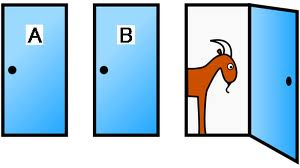 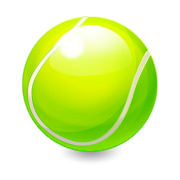 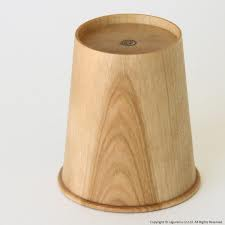 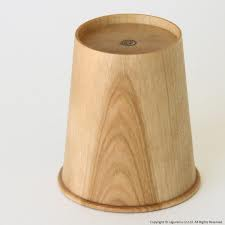 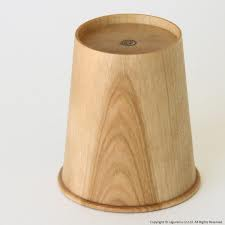 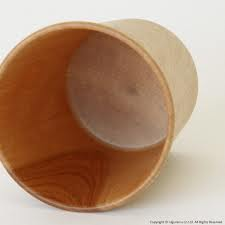 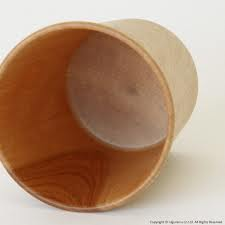 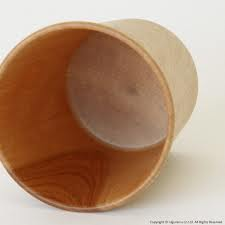 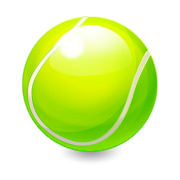 B
C
A
テニスボールはどのコップに入っているでしょう？
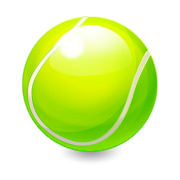 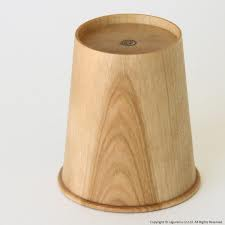 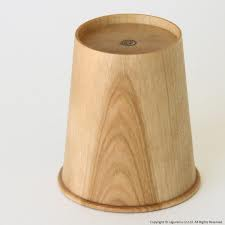 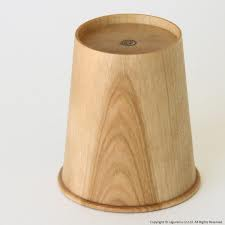 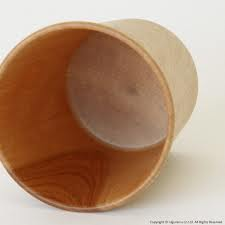 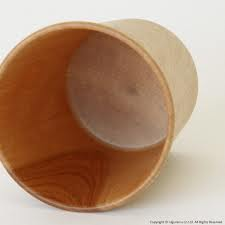 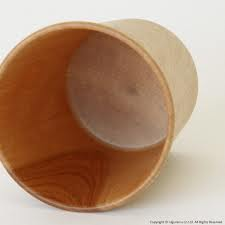 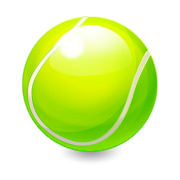 B
C
A
Bには入っていません。かえますか?、かえませんか?
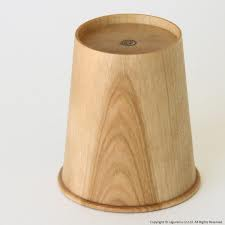 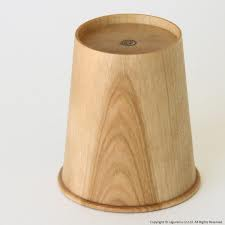 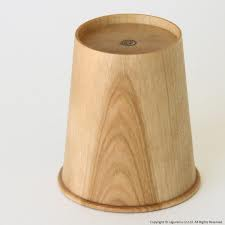 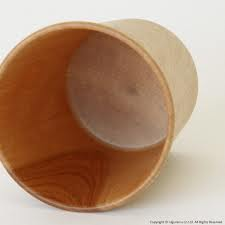 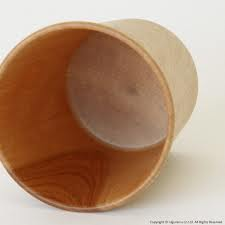 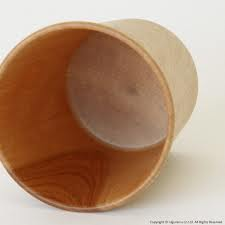 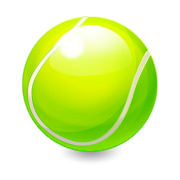 B
C
A
Cには入っていません。かえますか?、かえませんか?
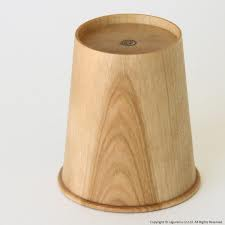 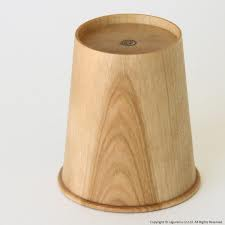 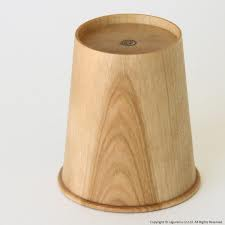 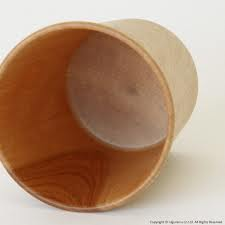 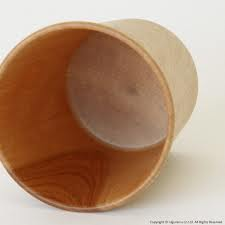 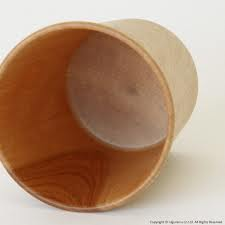 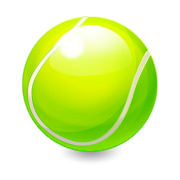 B
C
A
正解はAです。
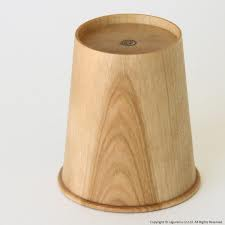 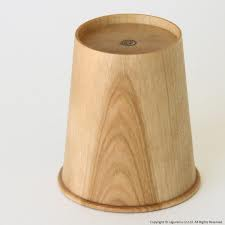 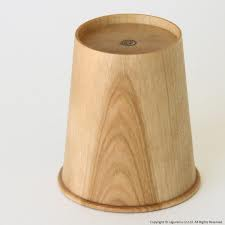 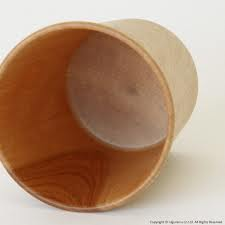 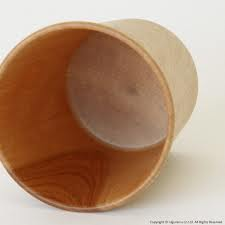 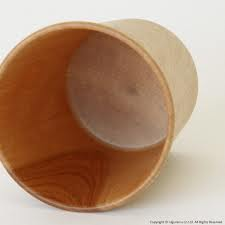 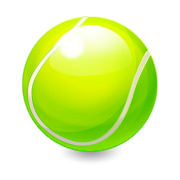 B
C
A
テニスボールが入っているコップを当てる確率は?
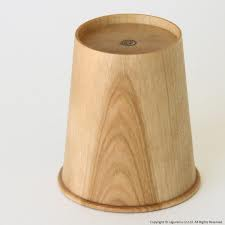 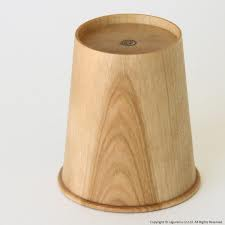 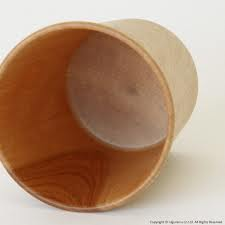 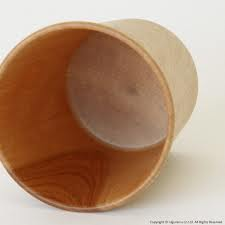 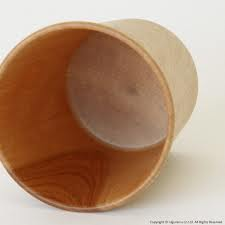 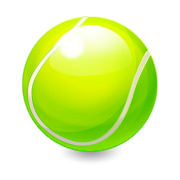 B
C
A
途中でかえるのと、かえないのとではどちらの方が当たりやすいのだろうか?
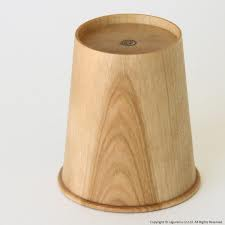 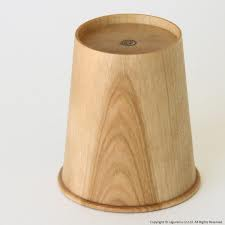 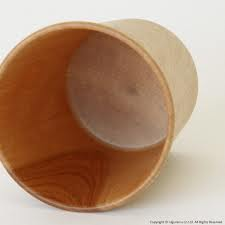 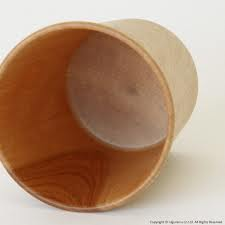 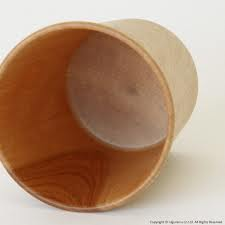 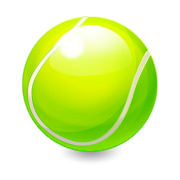 B
C
A
なぜそうなるのでしょう?
ボールがAに入っていると予想したとする
ボールがAに入っている場合は変えない方がよい
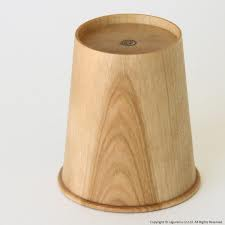 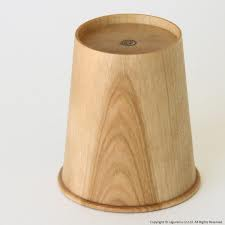 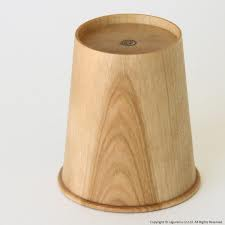 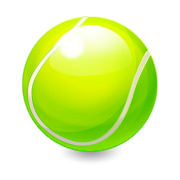 B
C
A
ボールがAに入っていると予想したとする
ボールがAに入っている場合は変えない方がよい
ボールがBに入っている場合は変えた方がよい
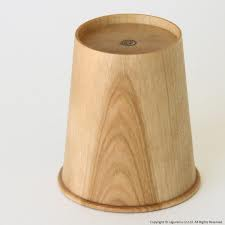 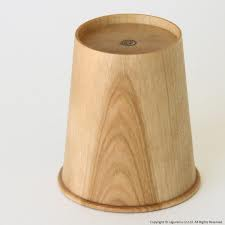 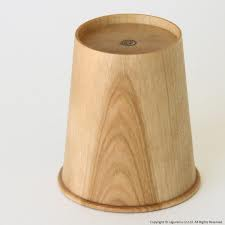 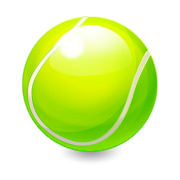 B
C
A
ボールがAに入っていると予想したとする
ボールがAに入っている場合は変えない方がよい
ボールがBに入っている場合は変えた方がよい
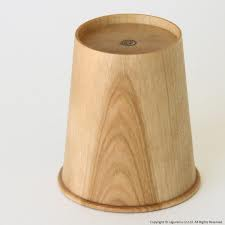 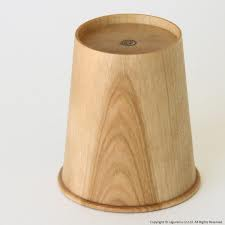 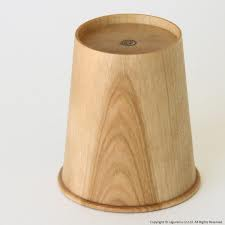 ボールがCに入っている場合は変えた方がよい
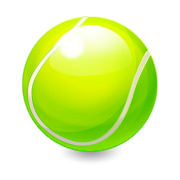 B
C
A
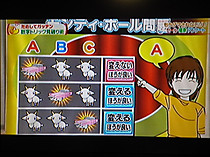 NHK　ためしてガッテンより